Ζωγραφική με το Tux Paint
ΜΆΘΗΜΑ 1
Τι θα μάθουμε σήμερα;
Πως να χρησιμοποιούμε το πρόγραμμα Tux Paint
Tux Paint
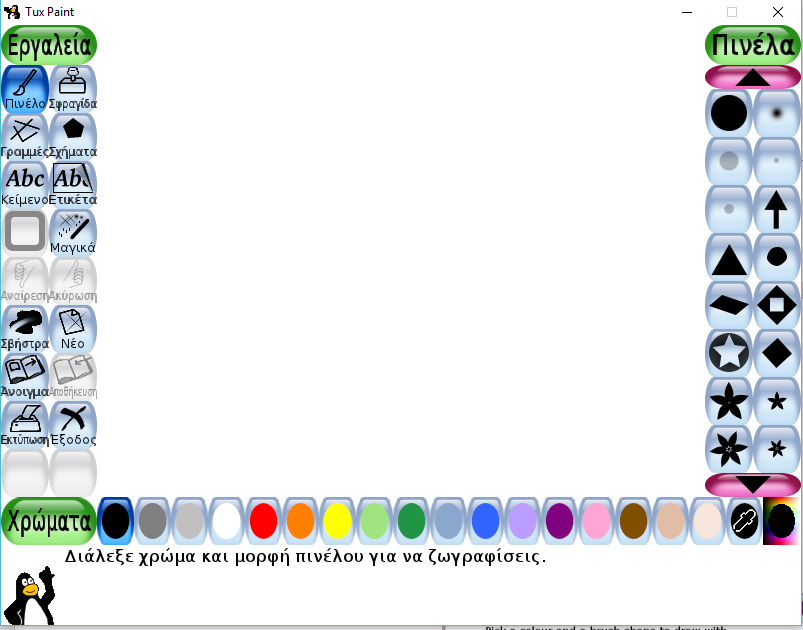 Είναι ένα πρόγραμμα του υπολογιστή μας.
Γνωρίζεις  άλλα προγράμματα; 
Ονόμασε μερικά…
Tux Paint
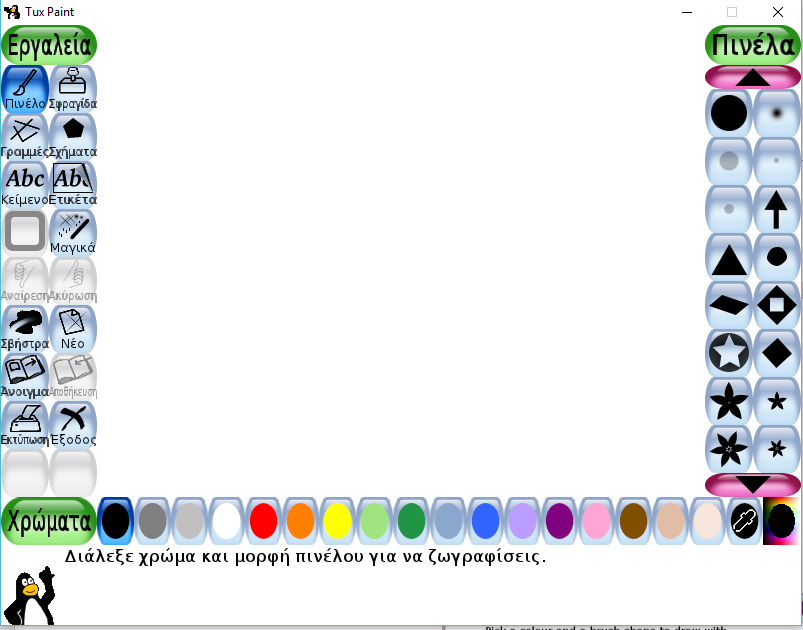 Μπορούμε να δημιουργήσουμε ζωγραφιές
Έχει και μαγικά εφέ!!!
Και πολλές σφραγίδες!!!
Ας ξεκινήσουμε να ζωγραφίζουμε :-)
Ζωγράφισε ένα ουράνιο τόξο
Χρήση του πινέλου
Αλλαγή χρώματος
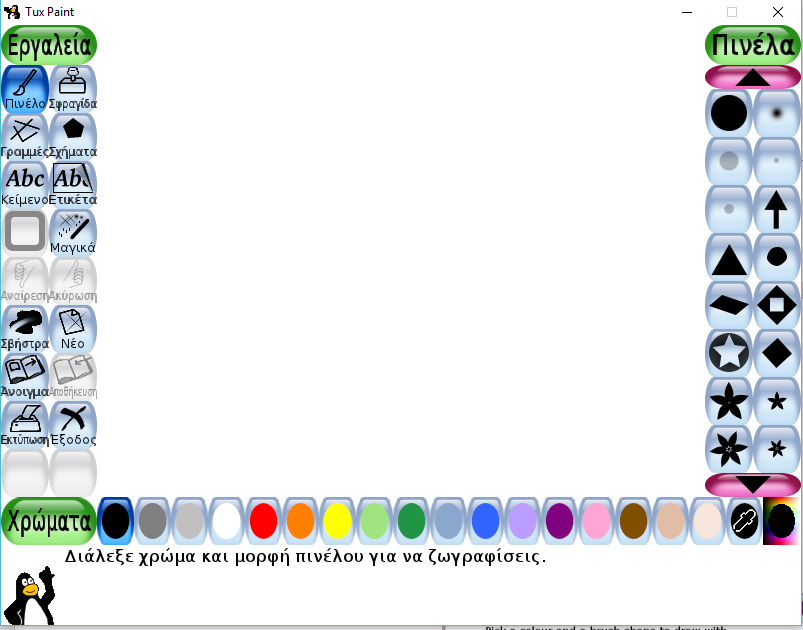 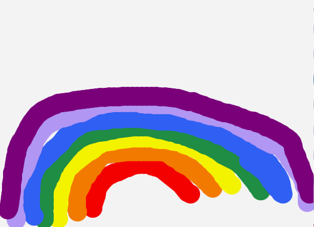 Και αν κάνω λάθος;
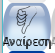 Επιπλέον…
Μπορείς να ζωγραφίσεις έναν ήλιο και μερικά σύννεφα στον ουρανό;
Ζωγράφισε τον αγαπημένο σου ήρωα κάτω από το ουράνιο τόξο...
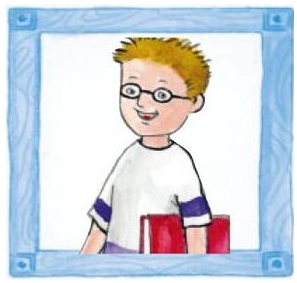 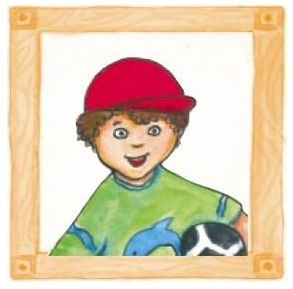 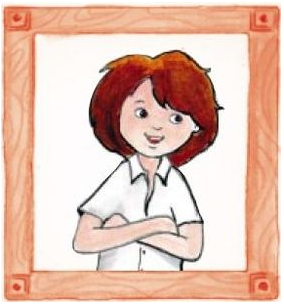 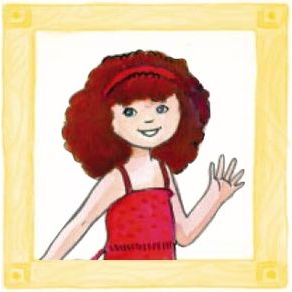 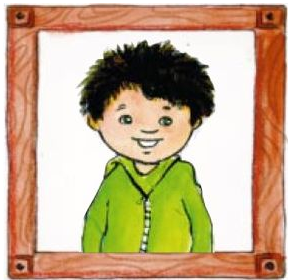 Κλείσιμο…
Τι άλλο νομίζετε ότι μπορούμε να δημιουργήσουμε με το TuxPaint